PANCASILA 
SEBAGAI SISTEM ETIKA
Mata Kuliah Pendidikan Pancasila
Pertemuan 9-10
PENGERTIAN NILAI
Nilai adalah kualitas yang melekat pada sesuatu atau keberhargaan dari sesuatu
Macam-macam Nilai, misalnya:
Menurut Walter G. Everet: nilai ekonomis, kejasmanian, hiburan, sosial, watak, estetis, intelektual, dan nilai keagamaan.
Menurut Notonegoro: nilai material (unsurnya jasmani), nilai vital (untuk aktivitas), dan nilai kerohanian (meliputi nilai kebenaran, keindahan, kebaikan/moral, dan nilai religius/keagamaan.
Sesuatu bernilai berarti sesuatu yang dipandang berharga dan penting dalam hidup manusia.
Nilai masih bersifat abstrak, perlu dijabarkan ke dalam norma-norma
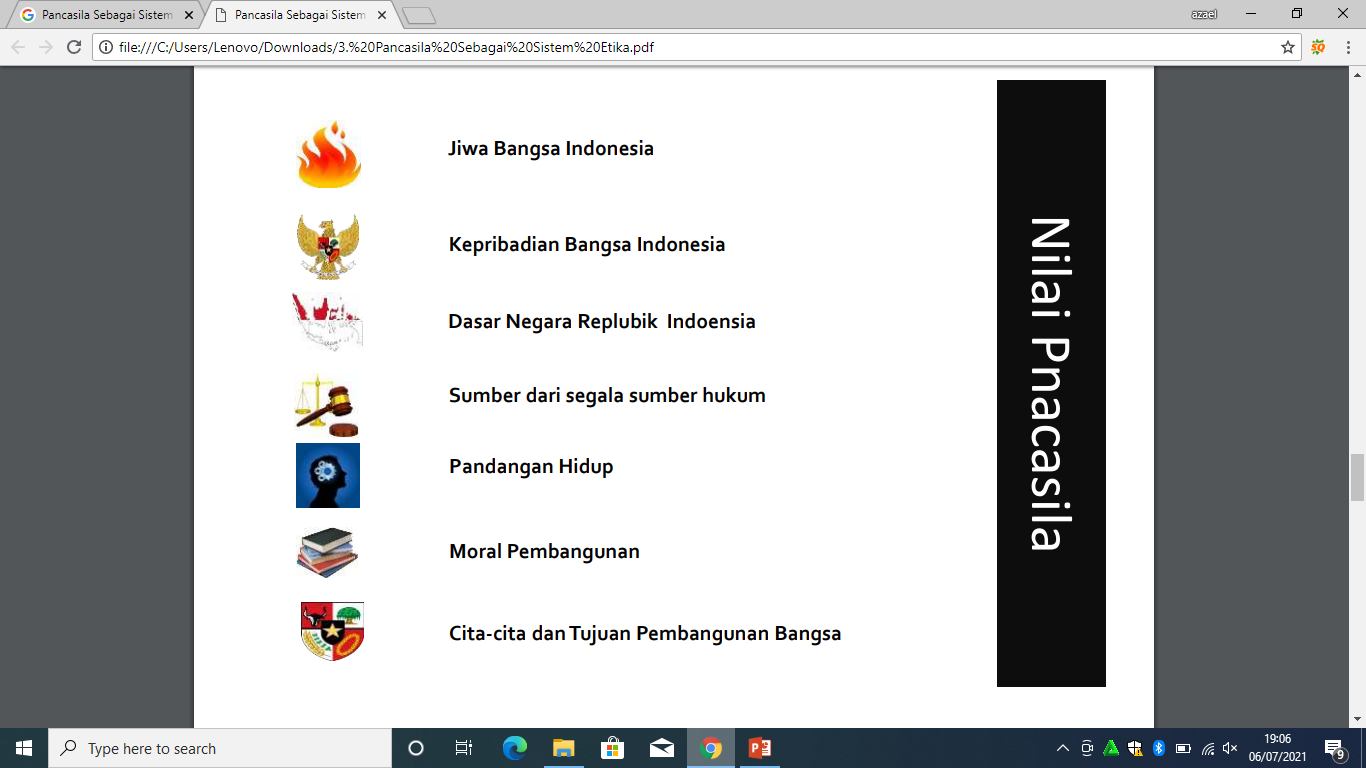 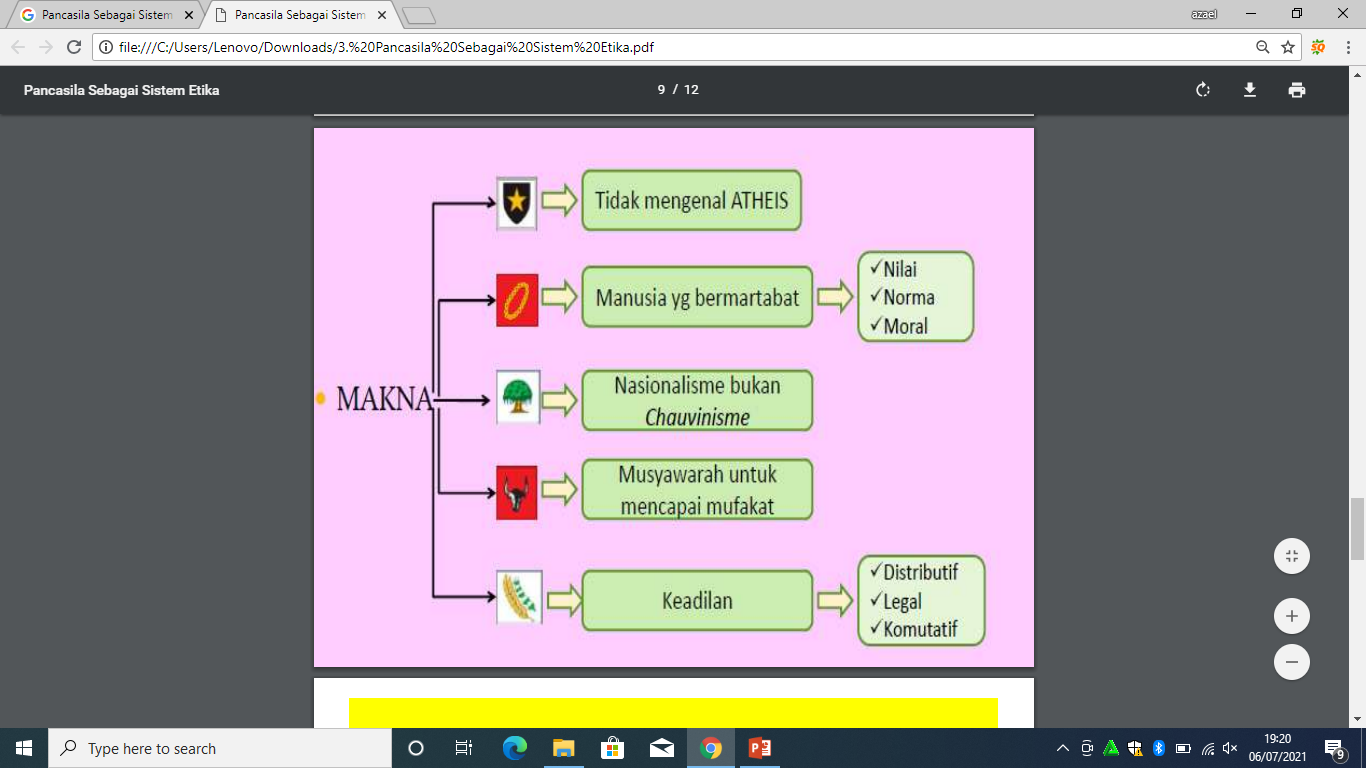 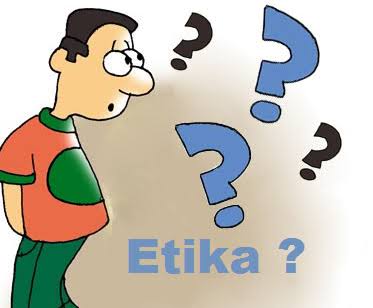 A. Menelusuri Konsep dan Urgensi Pancasila sebagai Sistem Etika
Aliran-aliran Etika
Etika Pancasila
Etika Pancasila adalah cabang filsafat yang dijabarkan dari sila-sila Pancasila untuk mengatur perilaku kehidupan bermasyarakat, berbangsa, dan bernegara di Indonesia.
Terdapat 5 Nilai yang terkandung dalam Etika Pancasila :
1. Spiritual
4. Menghargai orang lain
2. Humanus
5. Peduli
3. Solidaritas
Urgensi Pancasila sebagai Sistem Etika
Permasalah yang dihadapi bangsa Indonesia :
Korupsi
Terorisme
Pelanggaran HAM
Kesenjangan sosial
Ketidakadilan hukum
Kurangnya kesadaran membayar pajak
Solusi
Penerapan Etika Pancasila sebagai tuntunan dalam kehidupan bermasyarakat , berbangsa, dan bernegara
Alasan Munculnya Pancasila Sebagai Sistem Etika
Sumber Historis
Menggali Sumber Historis, Sosiologis, Politis tentang Pancasila sebagai Sistem Etika
Tenggelam dalam hiruk- pikuk perebutan kekuasaan yang menjurus kepada pelanggaraan etika politik.
Disosialisasikan melalui penataran P-4
Masih berbentuk sebagai Philosofische Grondslag atau Weltanschauung.
Sumber Sosiologis				Sumber Politis
Dilihat dari mutiara kearifan lokal yang bertebaran di bumi Indonesia.

Contoh : Orang Minangkabau dalam hal bermusyawarah memakai prinsip “bulat air oleh pembuluh, bulat kata oleh mufakat”.
Dilihat dari hubungan dimensi etika politik
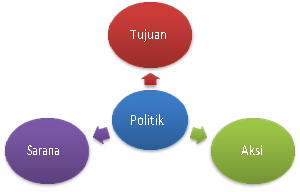 Argumen tentang Dinamika Pancasila sebagai Sistem Etika
Argumen tentang Tantangan Pancasila sebagai Sistem Etika
Esensi Pancasila sebagai Sistem Etika
Urgensi Pancasila sebagai Sistem Etika
Pancasila sebagai sistem etika adalah cabang filsafat yang dijabarkan dari sila- sila Pancasila untuk mengatur perilaku kehidupan bermasyarakat, berbangsa, dan bernegara di Indonesia.
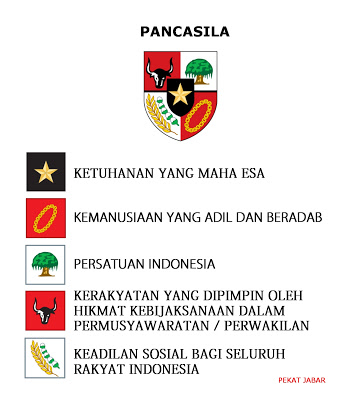 Pentingnya pancasila sebagai sistem etika adalah untuk menjadi rambu normatif dalam mengatur perilaku kehidupan bermasyarakat, berbangsa, dan bernegara di Indonesia.
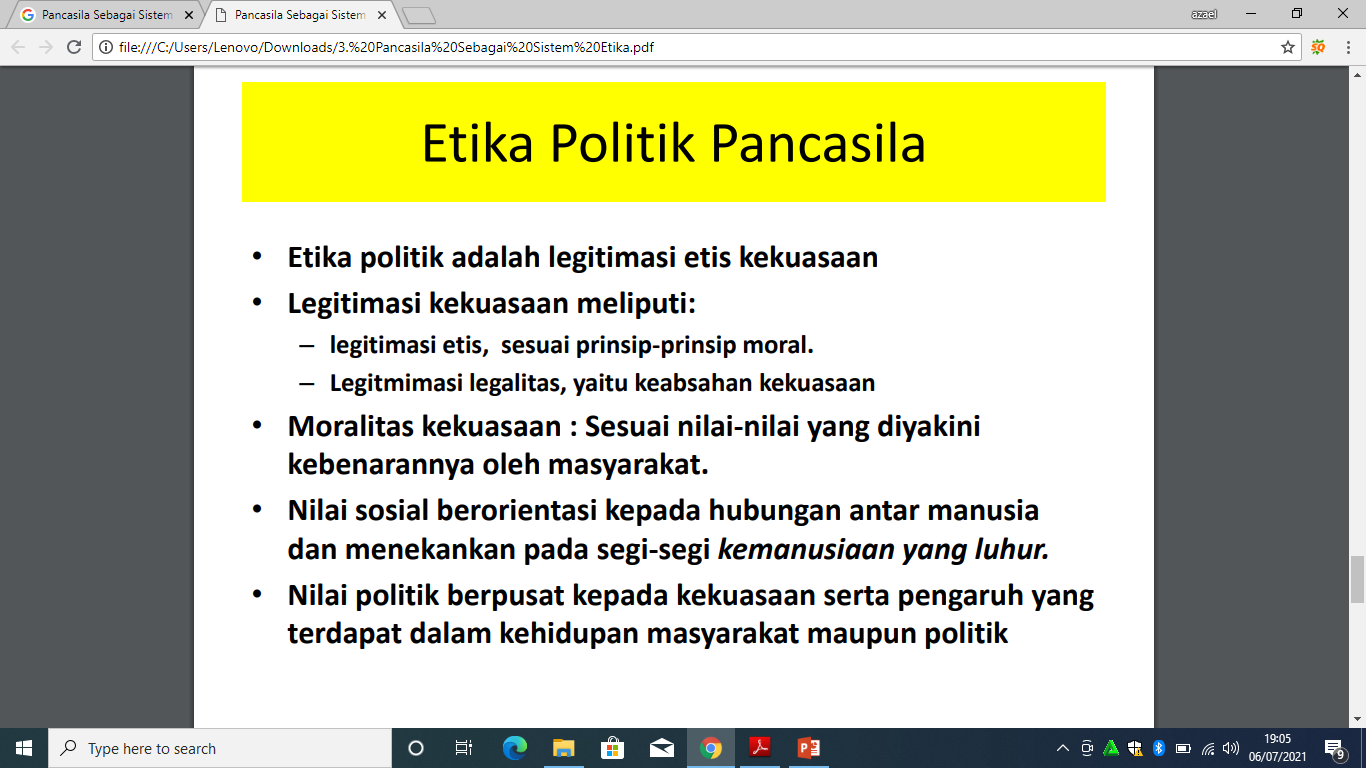